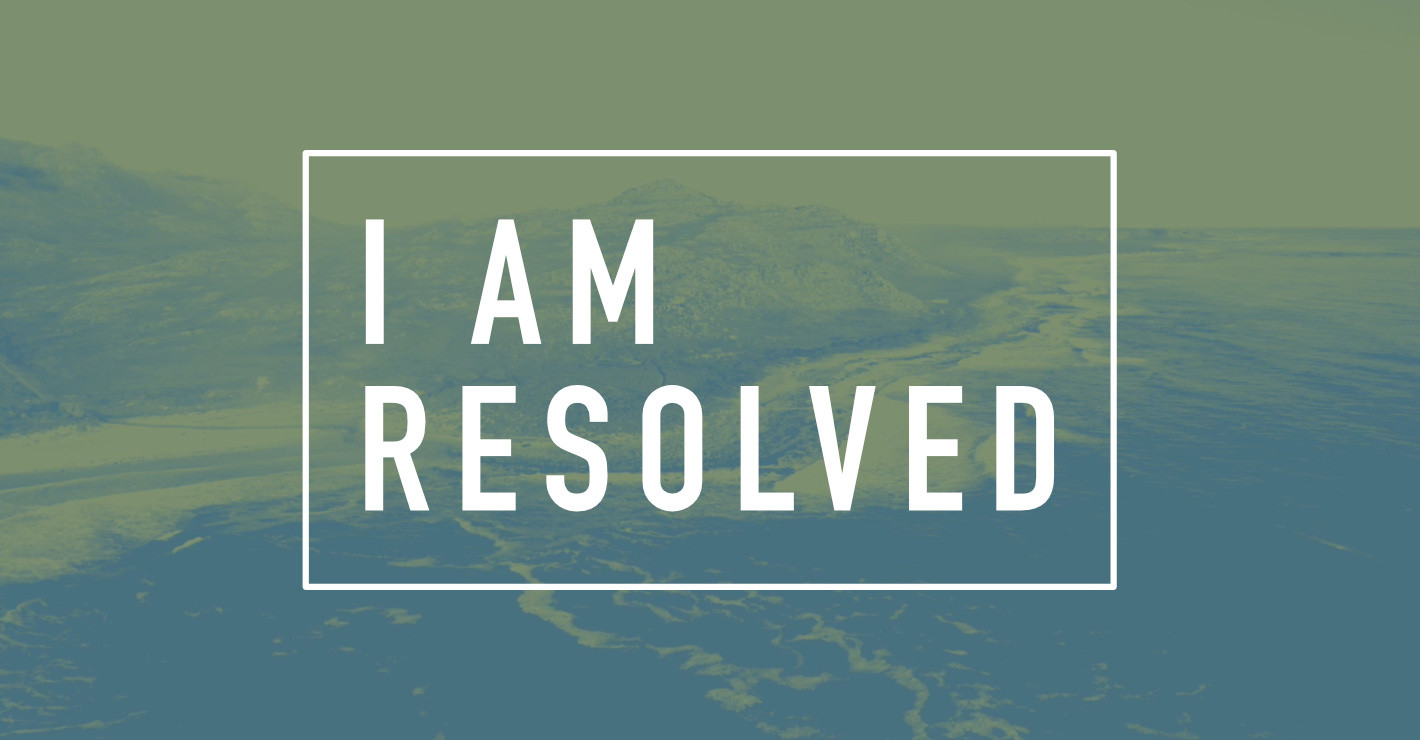 Let’s Make Some Resolutions
Richie Thetford										 www.thetfordcountry.com
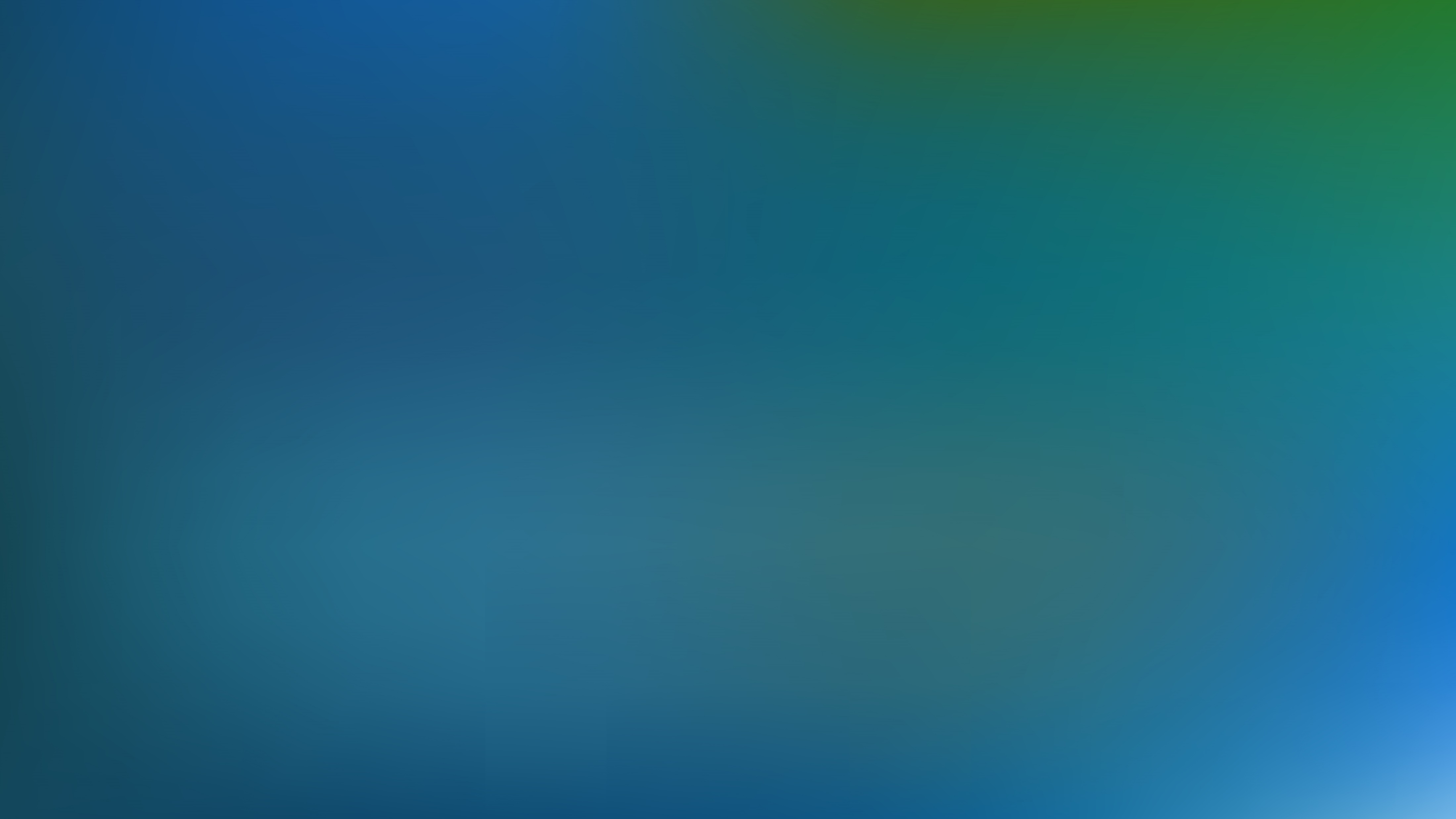 I Am Resolved No Longer to Linger,Charmed by the World’s Delight
The world has a lot to offer
Our response to the world’s delights
1 John 2:15-17
The fate of the world and our response
2 Peter 3:10-14
Richie Thetford										 www.thetfordcountry.com
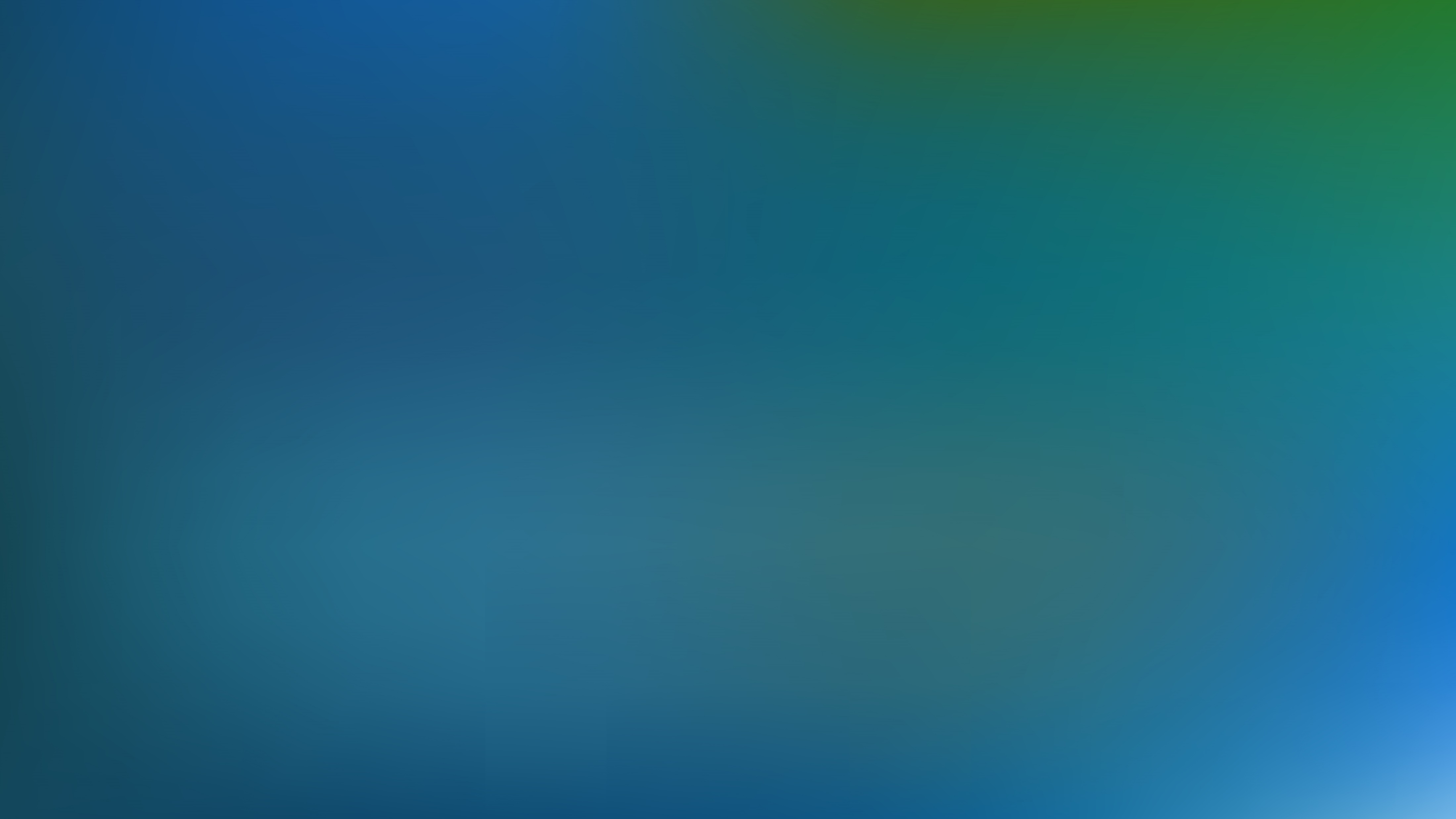 I Am Resolved No Longer to Linger,Leaving My Sin and Strife
The reason we go to the Savior
John 6:68
Must strive to live sin free lives
James 4:14, 17
Hebrews 3:12-13
Sin is the great separator of man and God
Richie Thetford										 www.thetfordcountry.com
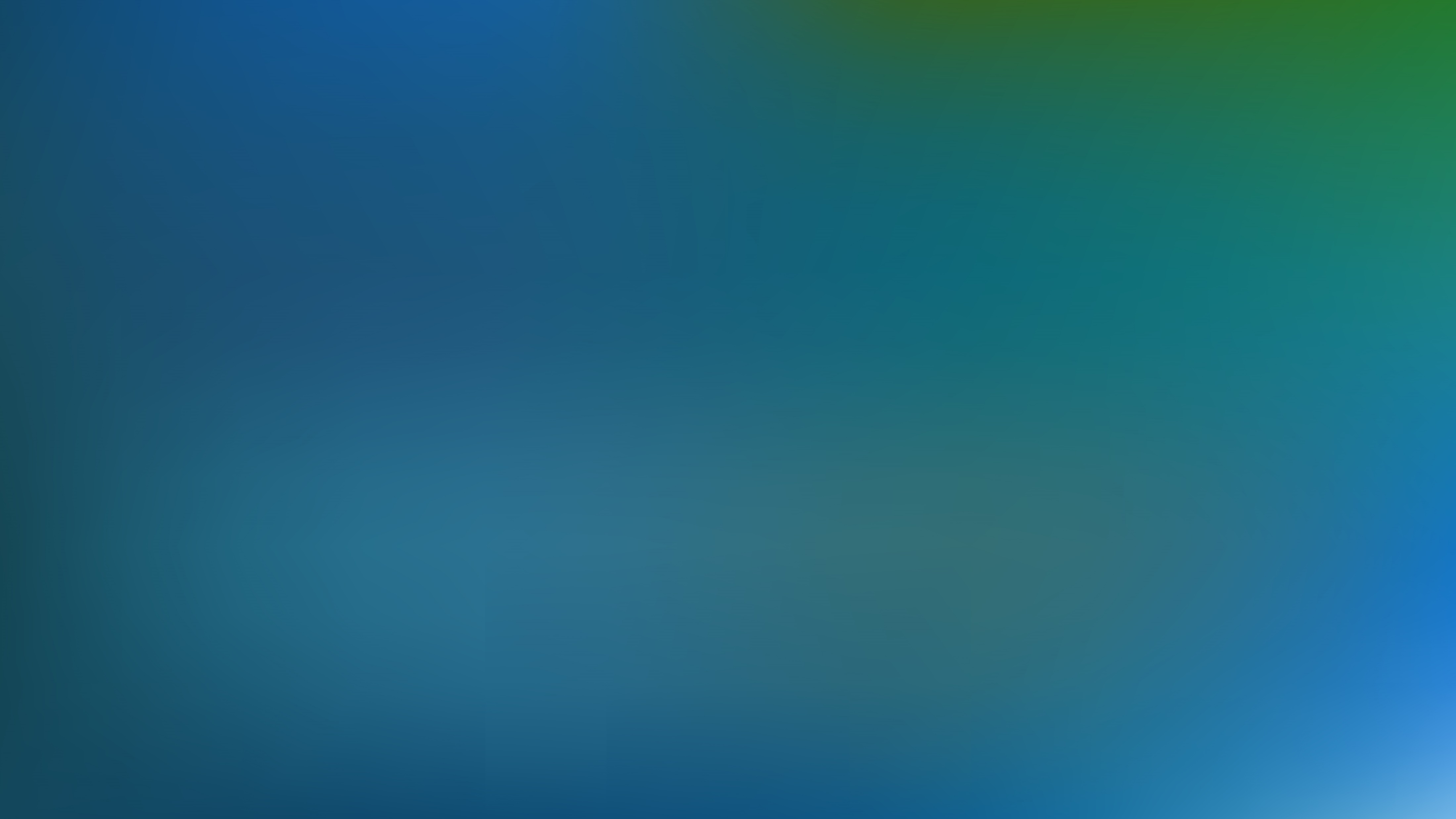 I Am Resolved to Follow the Savior,Faithful and True Each Day
No one else can offer what Jesus offers
Acts 4:12
He is our only hope for our final victory
Hebrews 5:9
Colossians 1:21-23
Revelation 2:10
He desires consistent faithfulness to Him
Richie Thetford										 www.thetfordcountry.com
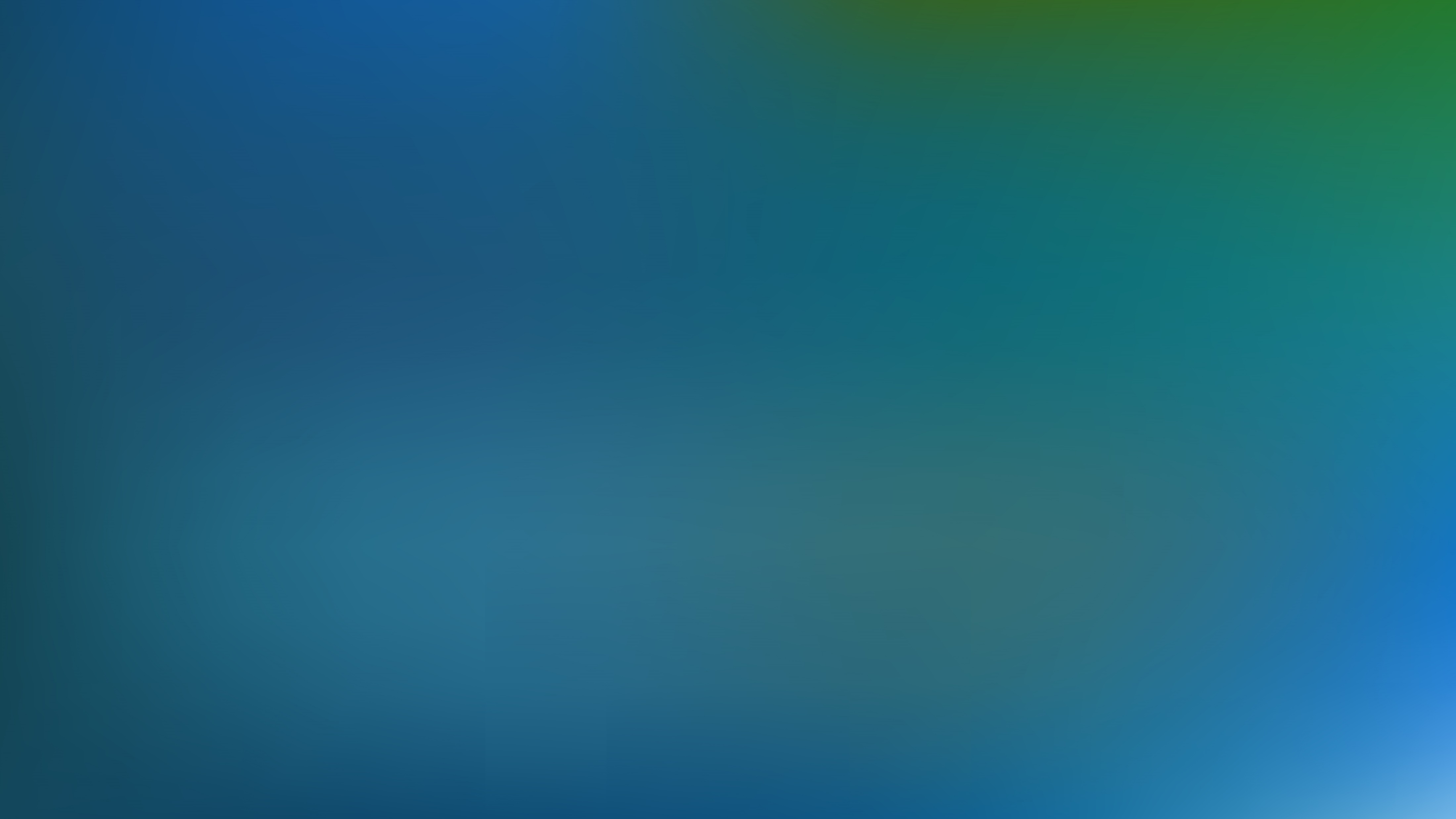 I Am Resolved to Enter the Kingdom
This must take priority over ALL else
Matthew 6:33
We will be met with opposition
Matthew 10:32-39
2 Timothy 3:12
Romans 8:16-18
Richie Thetford										 www.thetfordcountry.com
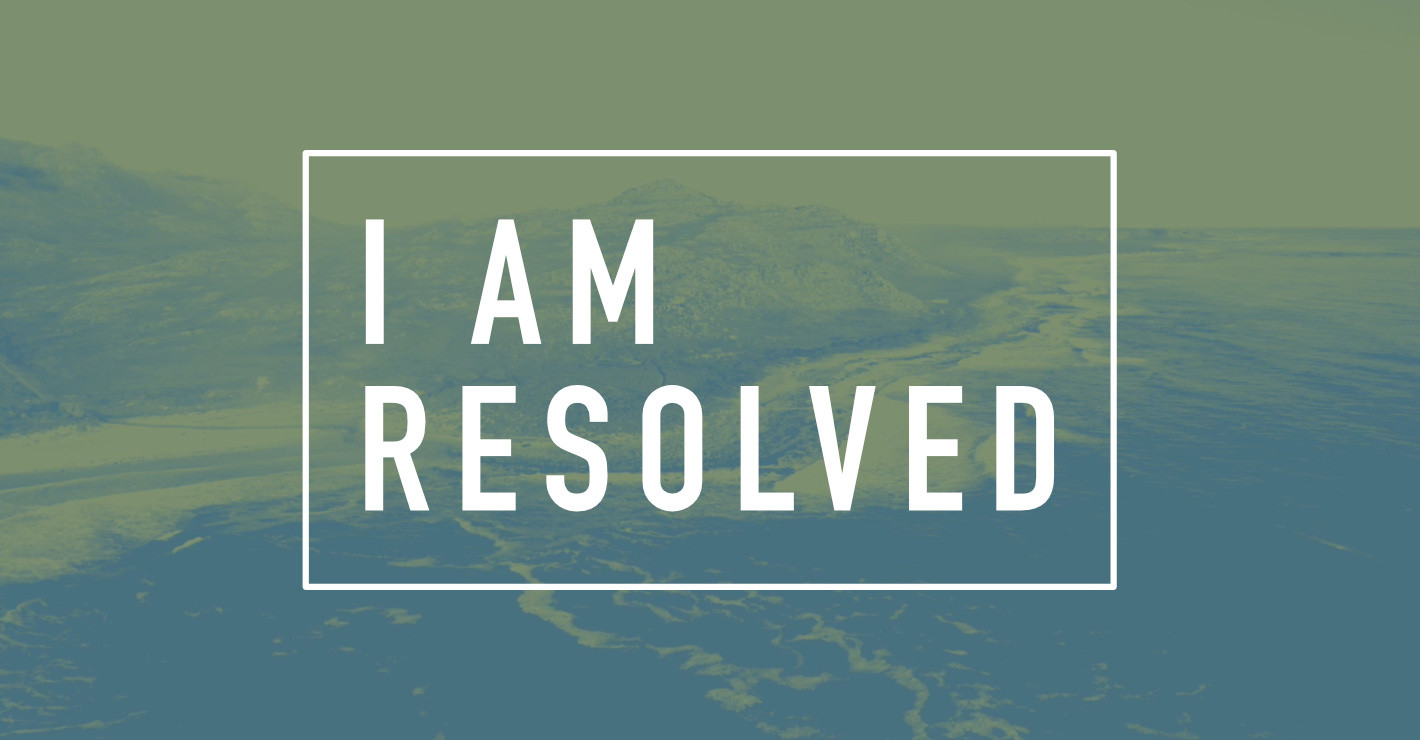 Let’s Be Fully Resolved to Live for Christ!
Richie Thetford										 www.thetfordcountry.com